Тема: Формирование и развитие исследовательских компетенций учащихся на уроках биологии в 5 классе.
Шевелёва Ольга Александровна
учитель биологии МКОУ Леушинская СОШ
Кондинский район , ХМАО-Югра
olgasheveleva1@mail.ru
Исследовательские компетенции – это ……
- это способность видеть и формулировать проблемы, находить пути их решения и ставить необходимые для этого задачи, уметь устанавливать причинно-следственные связи и объяснять наблюдаемые процессы и явления, а также применять все эти навыки в повседневной жизни.
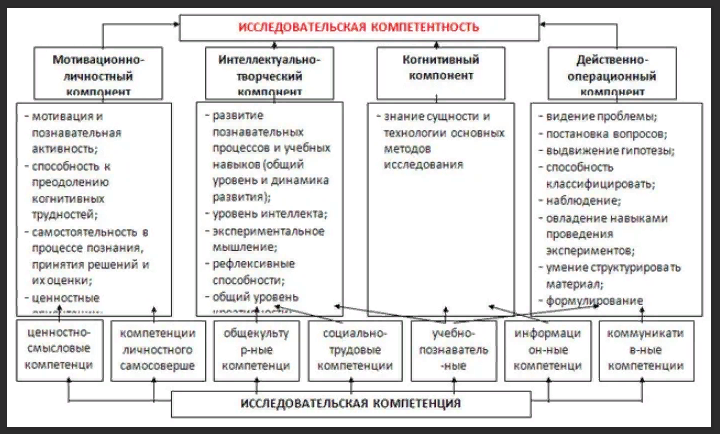 Формирование исследовательских умений возможно при проведении исследовательской деятельности в два этапа:
,
.
а) теоретический
б) практический
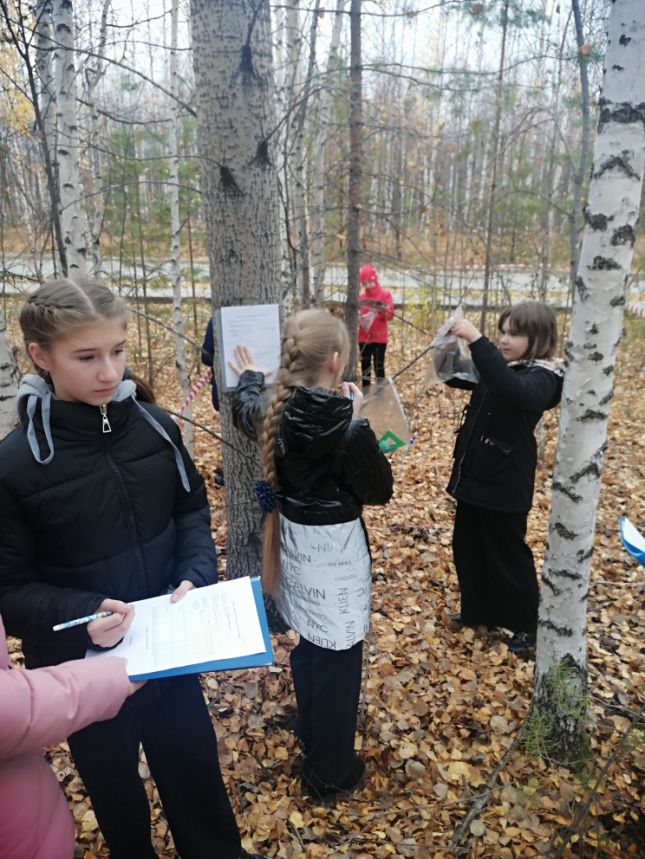 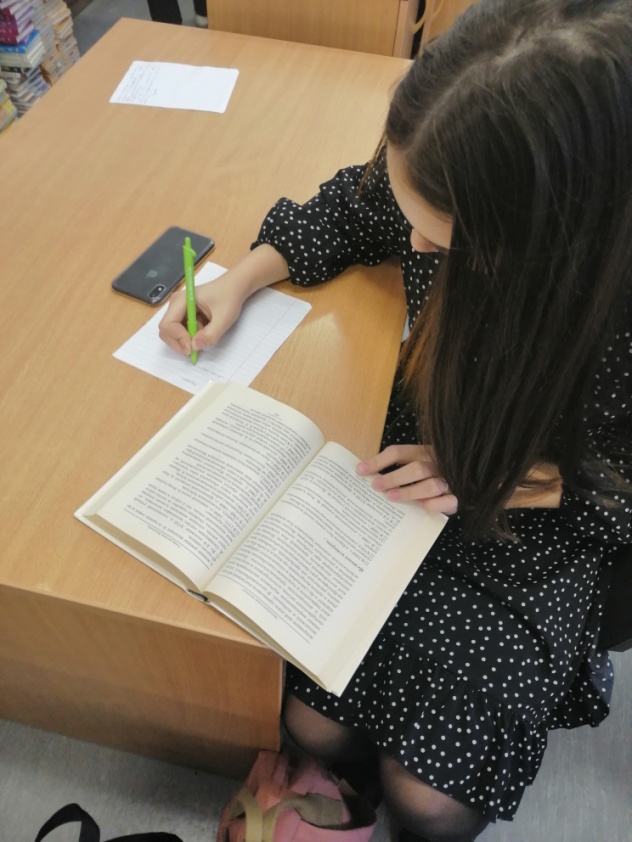 методы и приемы:
1) биологический эксперимент,  
2) лабораторные и практические работы
3) исследовательский проект
4) составление кластеров, заполнение таблиц, 
5) реферативные работы и презентации.
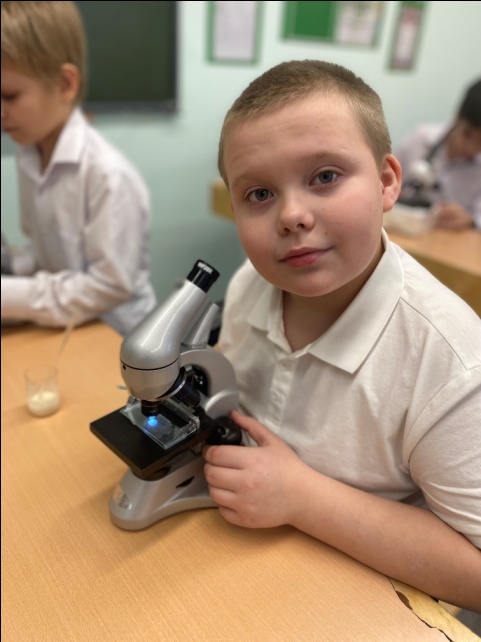 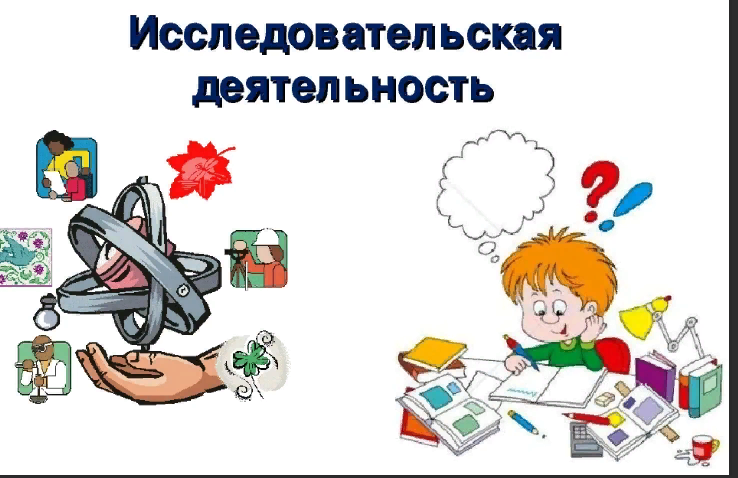 Биологический эксперимент
Формы биологического эксперимента:
Требований к биологическому эксперименту:
1. Демонстрационный эксперимент.
2. Экспериментальная задача.
3. Научный эксперимент.
4. Домашний эксперимент
1. Эксперимент должен быть наглядным. 
2. Эксперимент должен быть безопасным.
3. Эксперимент должен быть понятным и доступным для учеников.
4. Эксперимент должен проводиться с помощью надежного оборудования.
5. Эксперимент можно повторить.
Научные эксперименты
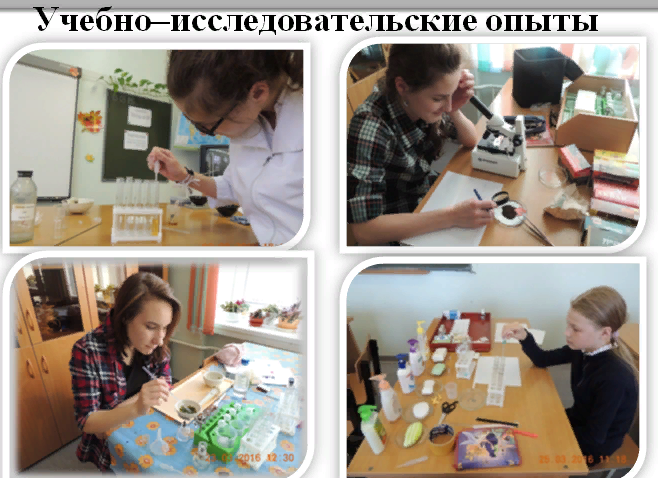 Лабораторные и практические работы
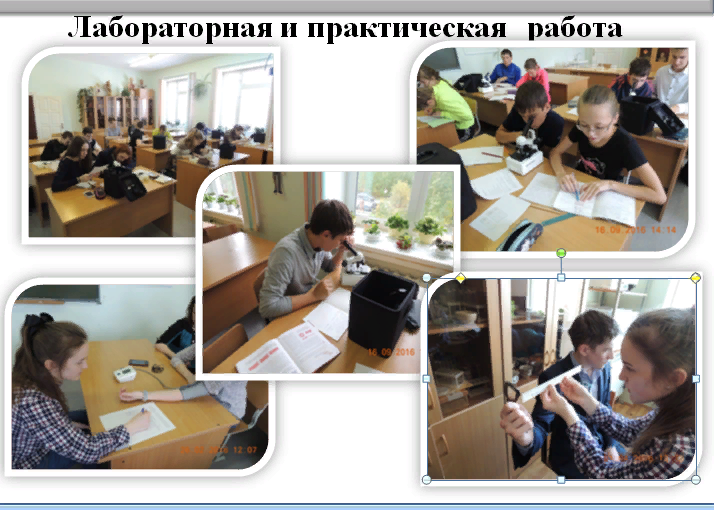 Исследовательские проекты
Экологический проект «Из мусорной кучки стильные штучки»
Проект 
«Красная Книга ЮГРЫ»
Этапы проектов:
1. Выбор темы.
2. Формулировка проблемы и цели.
3. Определение объекта и предмета исследования.
4. Определение задач.
5. Выдвижение гипотезы.
6. Анализ литературных источников.
7. Проведение экспериментальной части.
8. Обсуждение результатов и оформление работы.
9. Презентация работы.
Задания:
- задания, со специально допущенной ошибкой; 
- задания, требующие рассуждений. 
- задания на классификацию объектов. 
- задания на формулировку выводов 
- задания на сравнение.
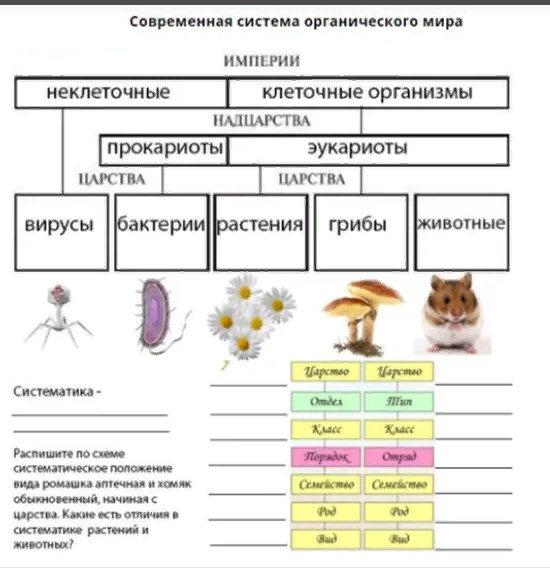 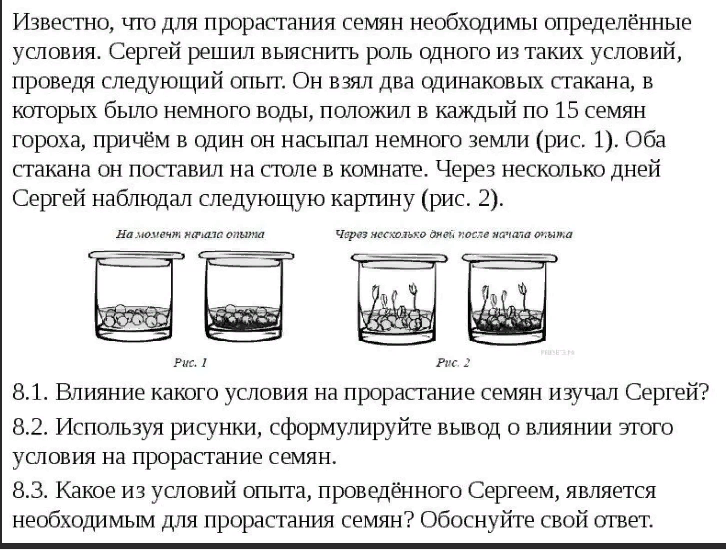 Схемы и таблицы
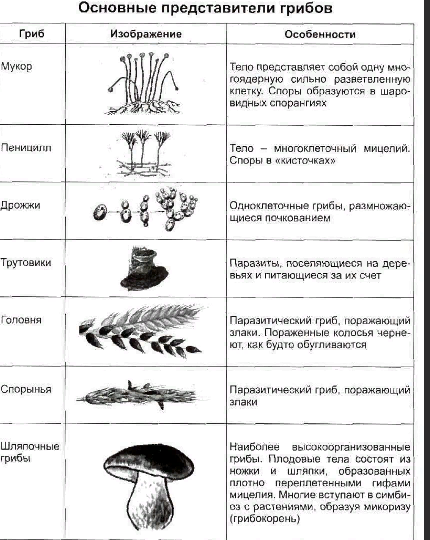 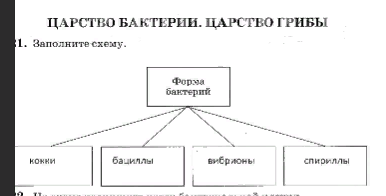 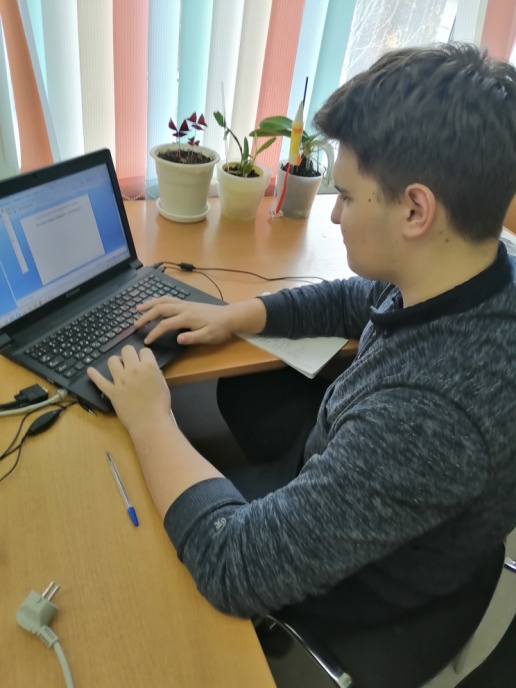 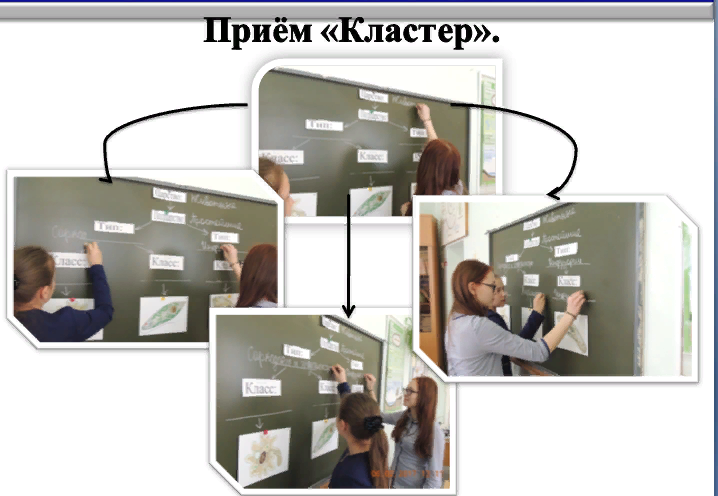 Уровни сформированности исследовательской компетенции учащихся
Спасибо за внимание!